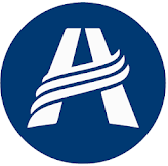 COLÉGIO ADVENTISTA DE GRAVATAÍ
Feira de Iniciação Científica – FIC 2023
Tecnologia e sociedade: O impacto da tecnologia na contemporaneidade
Tamanho do banner: 90 cm de altura e 60 cm de largura
TÍTULO DO TRABALHO (arial  70)
(centralizado e  negrito)
SOBRENOME,  Nome Autor1; SOBRENOME NomeAutor2; SOBRENOME NomeAutor3;SOBRENOME NomeAutor4. Em ordem alfabética do sobrenome. 
SOBRENOME, Nome Orientador ; SOBRENOME , NomeCoorientador1 ;  (arial 32 negrito)
INTRODUÇÃO
METODOLOGIA
Lorem ipsum dolor sit amet, consectetur adipiscing elit. Maecenas venenatis volutpat bibendum. Nullam vitae erat non ante tristique fermentum. Vivamus facilisis dignissim nunc sit amet sollicitudin. Nam sed elit sit amet ipsum porta pretium. Mauris suscipit tincidunt eleifend. Fusce maximus eleifend dolor nec bibendum. Praesent consectetur ullamcorper massa, et maximus lacus interdum quis. Sed vitae purus quis ante commodo lobortis at condimentum quam. Lorem ipsum dolor sit amet, consectetur adipiscing elit. Maecenas venenatis volutpat bibendum. Nullam vitae erat non ante tristique fermentum. Aqui deve ser feita uma descrição breve do trabalho apontando o problema e o objetivo. Máximo 100 palavras.
Lorem ipsum dolor sit amet, consectetur adipiscing elit. Maecenas venenatis volutpat bibendum. Nullam vitae erat non ante tristique fermentum. Vivamus facilisis dignissim nunc sit amet sollicitudin. Nam sed elit sit amet ipsum porta pretium. Mauris suscipit tincidunt eleifend. Fusce maximus eleifend dolor nec bibendum. Praesent consectetur ullamcorper massa, et maximus lacus interdum quis. Sed vitae purus quis ante commodo lobortis at condimentum quam. 
Lorem ipsum dolor sit amet, consectetur adipiscing elit. Maecenas venenatis volutpat bibendum. Nullam vitae erat non ante tristique fermentum. Vivamus facilisis dignissim nunc sit amet sollicitudin. Nam sed elit sit amet ipsum porta pretium. Mauris suscipit tincidunt eleifend. Fusce maximus eleifend dolor nec bibendum. Praesent consectetur ullamcorper massa, et maximus lacus interdum quis. Sed vitae purus quis ante commodo lobortis at condimentum quam. 
Lorem ipsum dolor sit amet, consectetur adipiscing elit. Maecenas venenatis volutpat bibendum. Nullam vitae erat non ante tristique fermentum. Vivamus facilisis dignissim nunc sit amet sollicitudin. Nam sed elit sit amet ipsum porta pretium. Mauris suscipit tincidunt eleifend. Fusce maximus eleifend dolor nec bibendum. Praesent consectetur ullamcorper massa, et maximus lacus interdum quis. Sed vitae purus quis ante. 
Aqui poderá constar: imagens, figuras, fórmulas, etc. Conforme necessidade do trabalho de pesquisa. Máximo 200 palavras.
RESULTADOS E DISCUSSÕES
Lorem ipsum dolor sit amet, consectetur adipiscing elit. Maecenas venenatis volutpat bibendum. Nullam vitae erat non ante tristique fermentum. Vivamus facilisis dignissim nunc sit amet sollicitudin. Nam sed elit sit amet ipsum porta pretium. Mauris suscipit tincidunt eleifend. Fusce maximus eleifend dolor nec bibendum. Praesent consectetur ullamcorper massa, et maximus lacus interdum quis. Sed vitae purus quis ante commodo lobortis at condimentum quam. 
Lorem ipsum dolor sit amet, consectetur adipiscing elit. Maecenas venenatis volutpat bibendum. Nullam vitae erat non ante tristique fermentum. Vivamus facilisis dignissim nunc sit amet sollicitudin. Nam sed elit sit amet ipsum porta pretium. Mauris suscipit tincidunt eleifend. Fusce maximus eleifend dolor nec bibendum. Praesent consectetur ullamcorper massa, et maximus lacus interdum quis. Sed vitae purus quis ante commodo lobortis at condimentum quam.  
Lorem ipsum dolor sit amet, consectetur adipiscing elit. Maecenas venenatis volutpat bibendum. Nullam vitae erat non ante tristique fermentum. Vivamus facilisis dignissim nunc sit amet sollicitudin. Nam sed elit sit amet ipsum porta pretium. Mauris suscipit tincidunt eleifend. Fusce maximus eleifend dolor nec bibendum. Praesent consectetur ullamcorper massa, et maximus.  
Aqui poderá constar: imagens, figuras, fórmulas, etc. Conforme necessidade do trabalho de pesquisa. PREFERENCIALMENTE USE MAIS IMAGENS E MENOS TEXTO. No máximo 200 palavras.
CONCLUSÃO
Lorem ipsum dolor sit amet, consectetur adipiscing elit. Maecenas venenatis volutpat bibendum. Nullam vitae erat non ante tristique fermentum. Vivamus facilisis dignissim nunc sit amet sollicitudin. Nam sed elit sit amet ipsum porta pretium. Mauris suscipit tincidunt eleifend. Fusce maximus eleifend dolor nec bibendum. Praesent consectetur ullamcorper massa, et maximus lacus interdum quis. Sed vitae purus quis ante commodo lobortis at condimentum quam. Lorem ipsum dolor sit amet, consectetur adipiscing elit. Maecenas venenatis volutpat bibendum. Nullam vitae erat non ante tristique fermentum. Vivamus facilisis dignissim nunc sit amet sollicitudin. Lembre-se deve ser um texto curto. Máximo 100 palavras.
Toda imagem deve ser numerada e ter um título explicativo
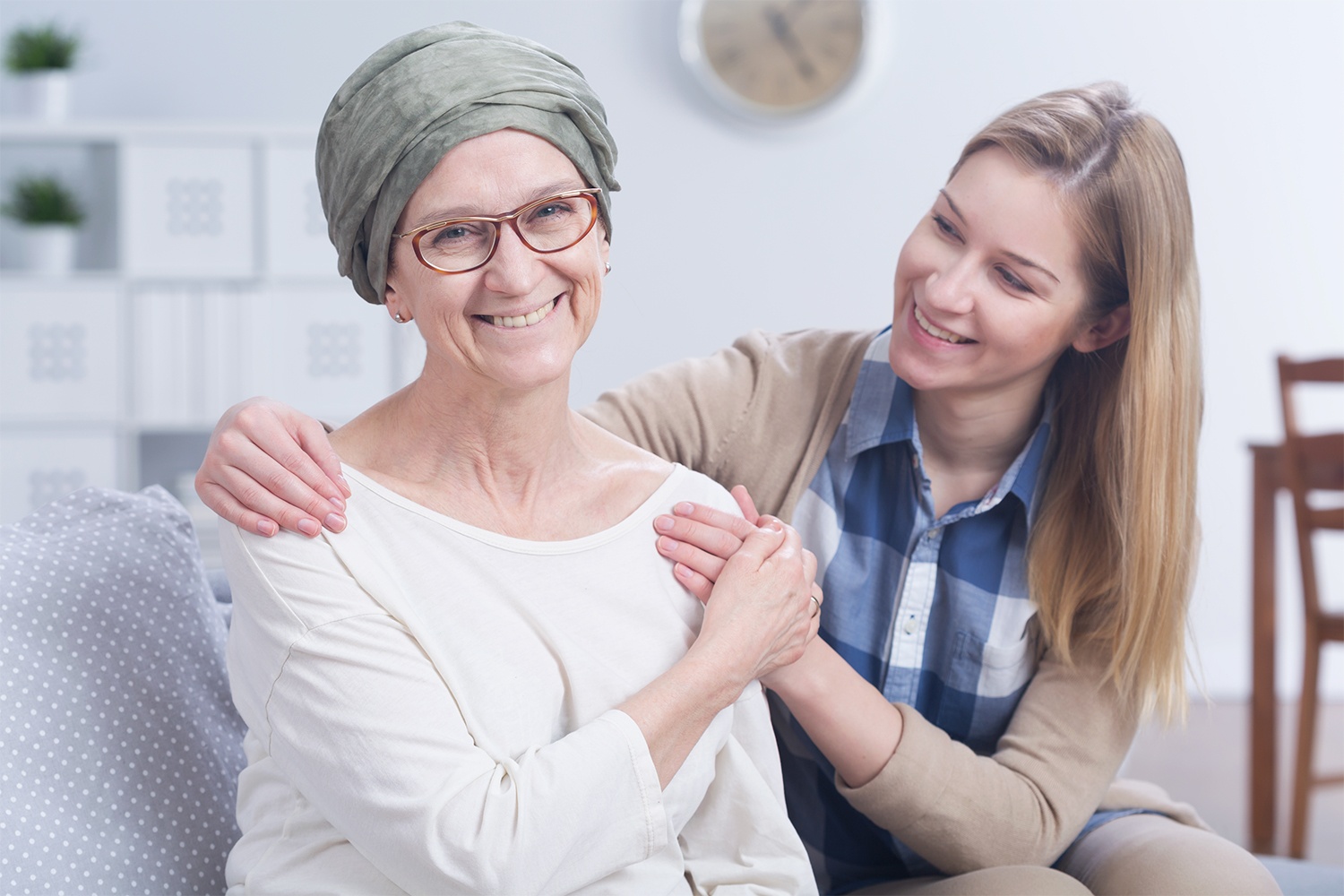 REFERÊNCIAS
Lorem ipsum dolor sit amet, consectetur adipiscing elit. Maecenas venenatis volutpat bibendum. Nullam vitae erat non ante tristique fermentum. Vivamus facilisis dignissim nunc sit amet sollicitudin. Nam sed elit sit amet ipsum porta pretium. Mauris suscipit tincidunt eleifend. Fusce maximus eleifend dolor nec bibendum. Praesent consectetur ullamcorper massa, et maximus lacus interdum quis. Sed vitae purus quis ante commodo lobortis at condimentum quam.
Fonte: